Інноваційні технології які використовує в своїй роботі вчитель Савчук А.О.
Англійські ігри“Bingo”
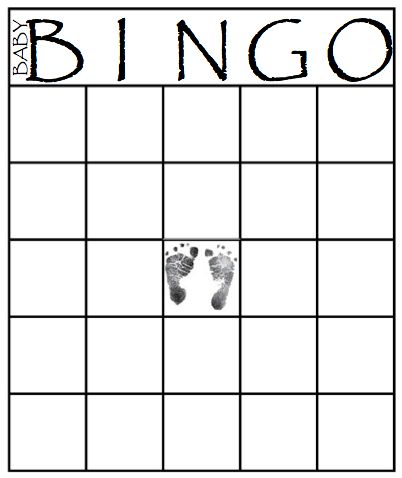 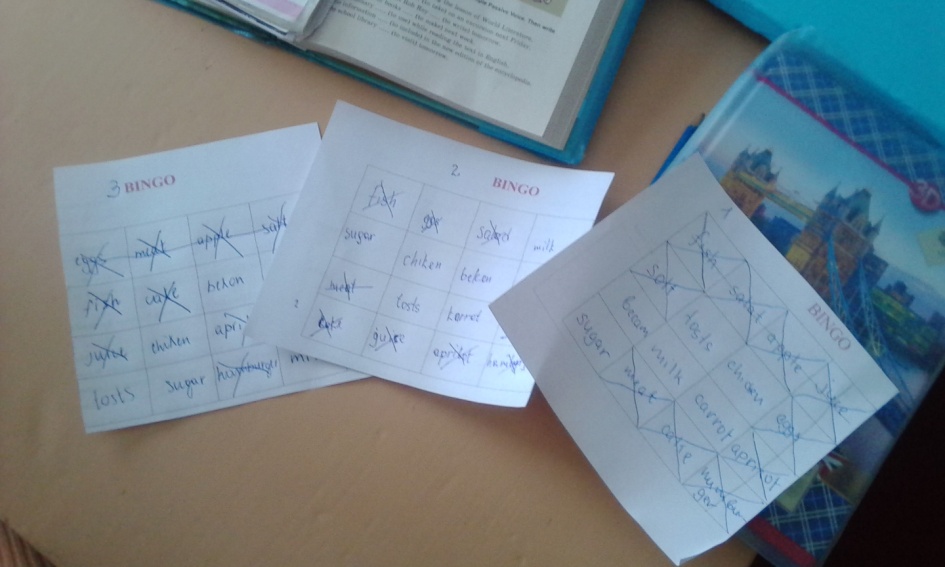 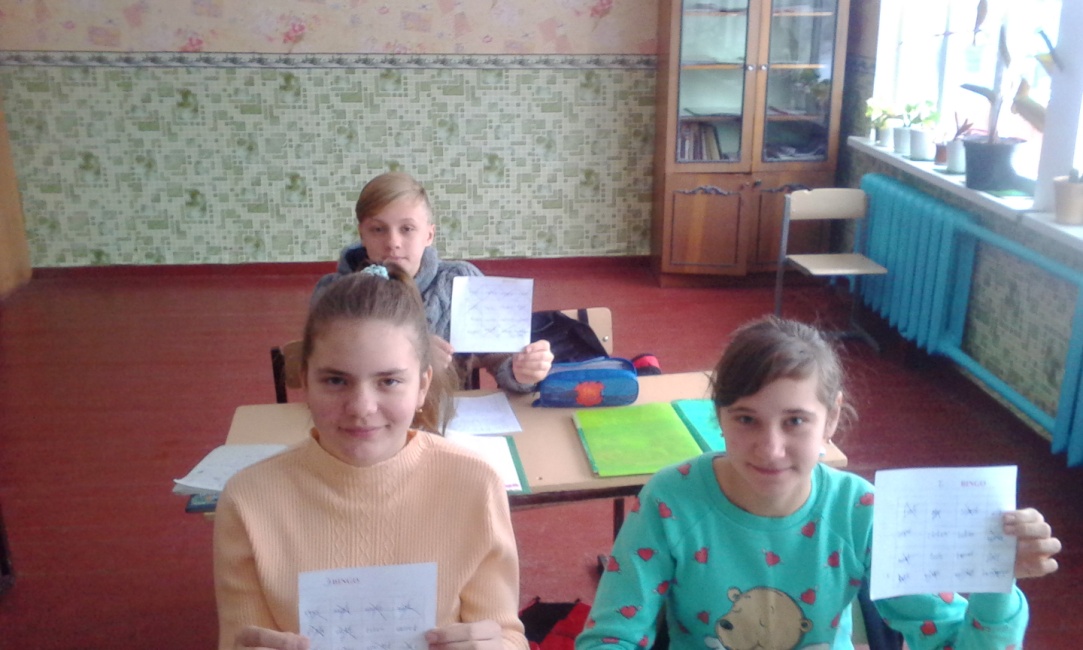 Мультимедійні презентації
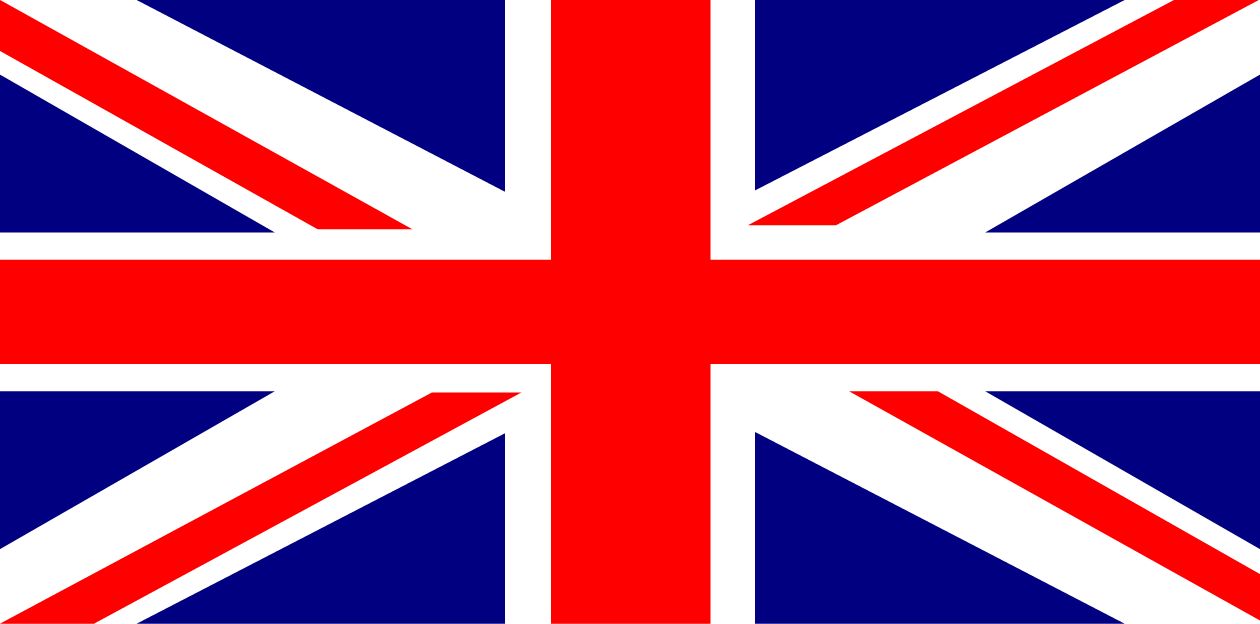 Sport in Britain
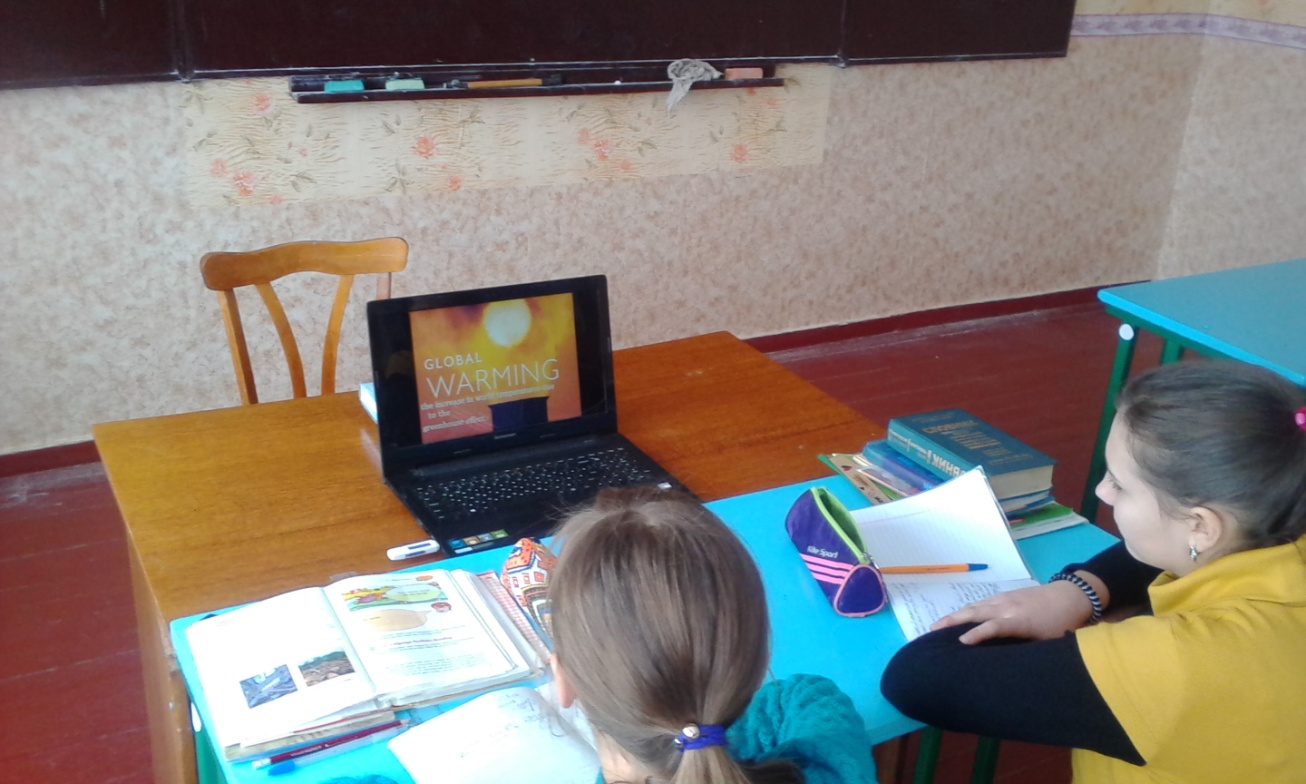 Проекти
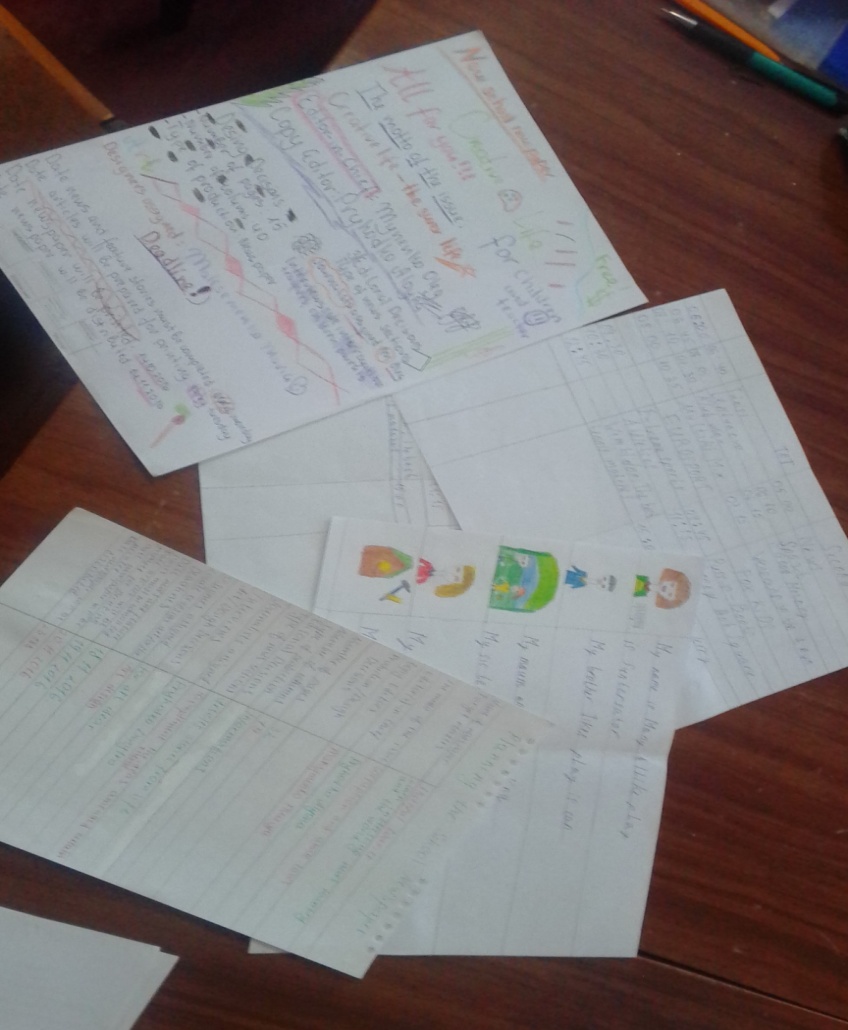 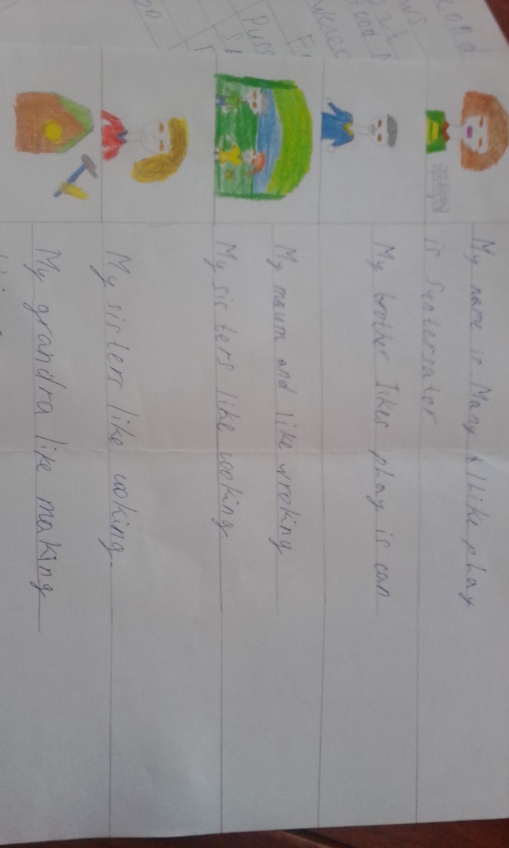 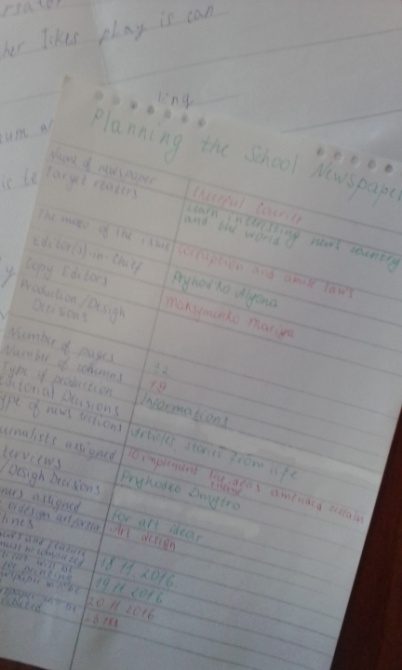 Перегляд мультфільмів у початковій школі
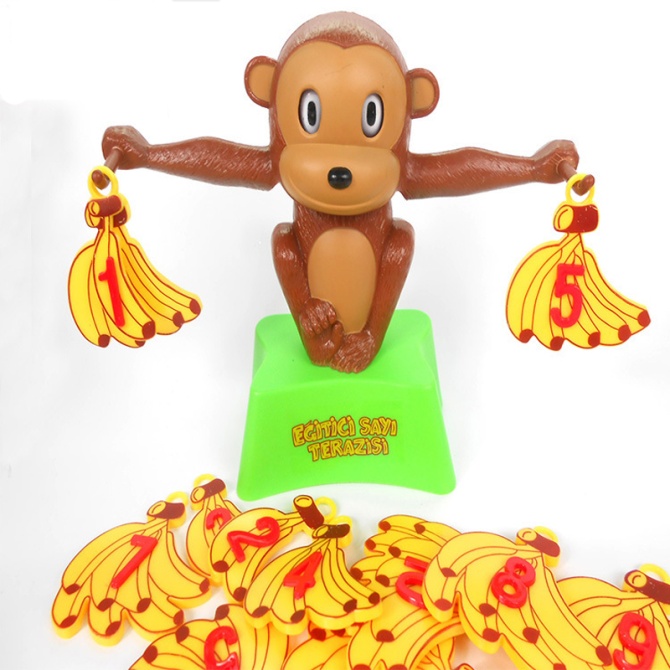 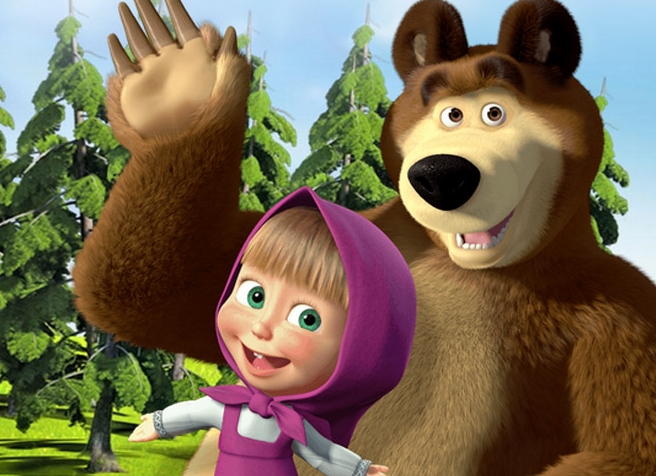 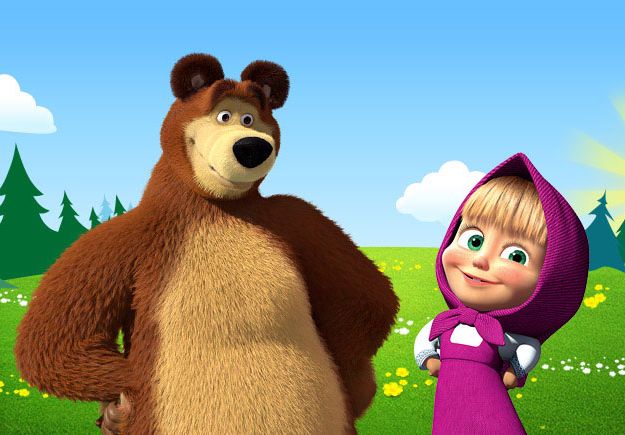 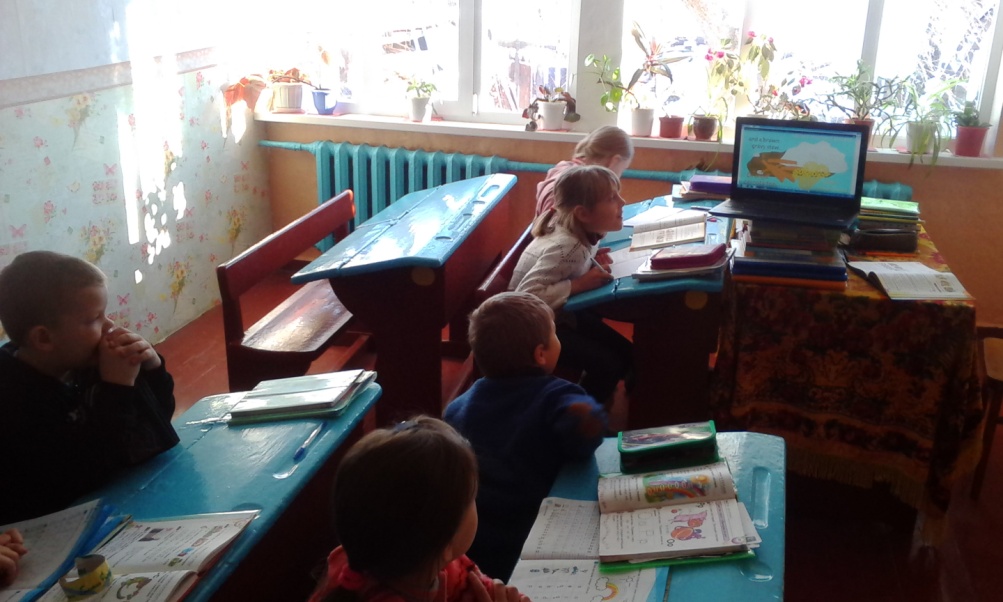 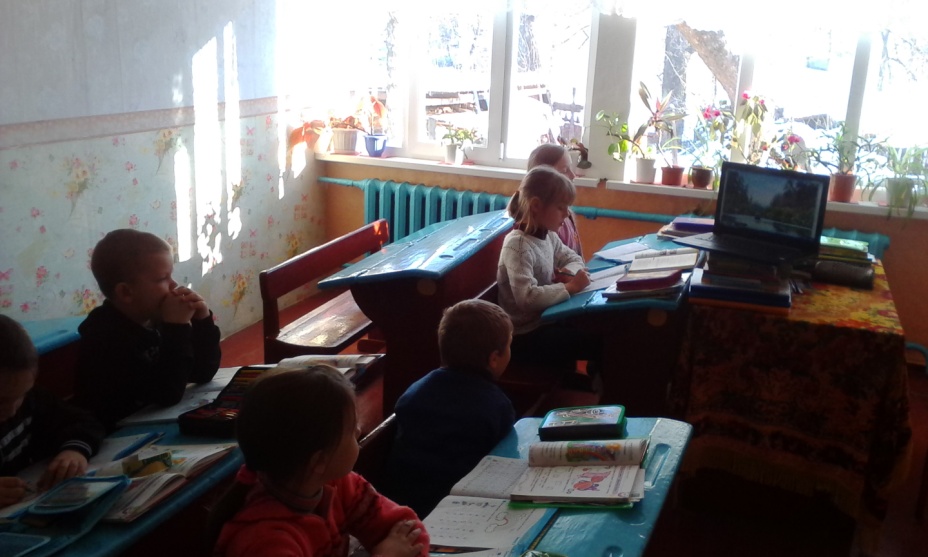 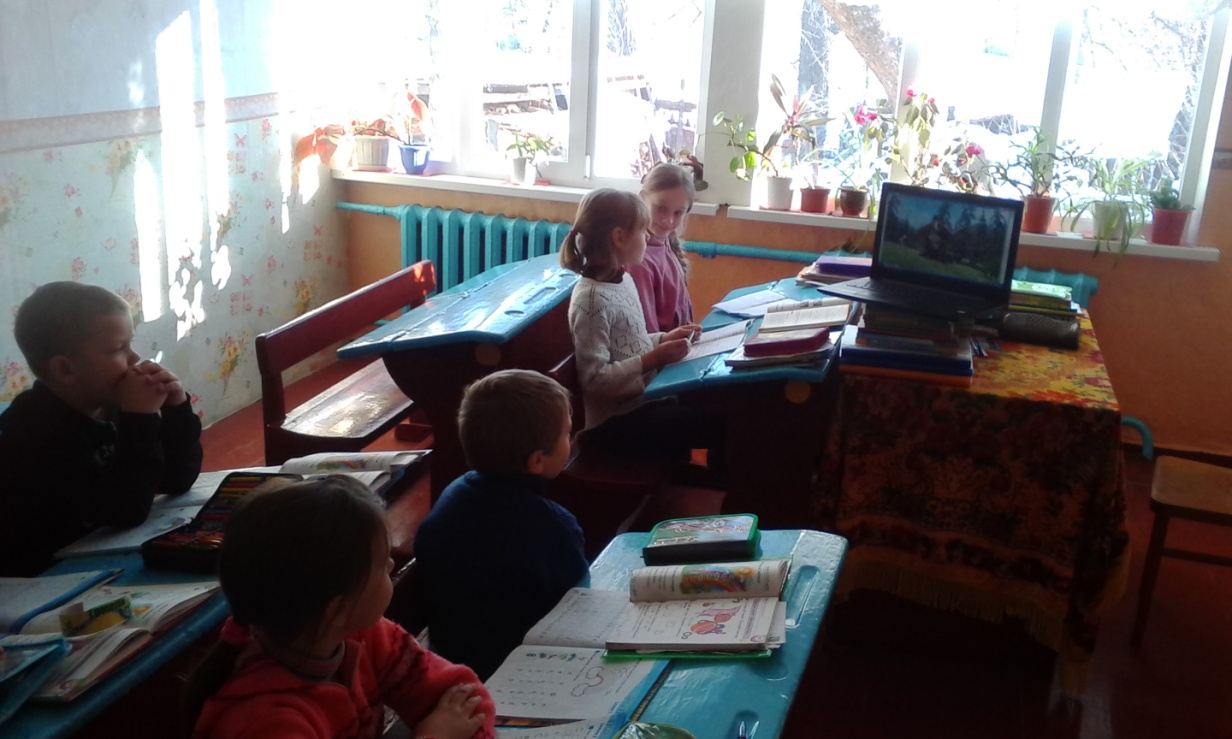 Робота з картками
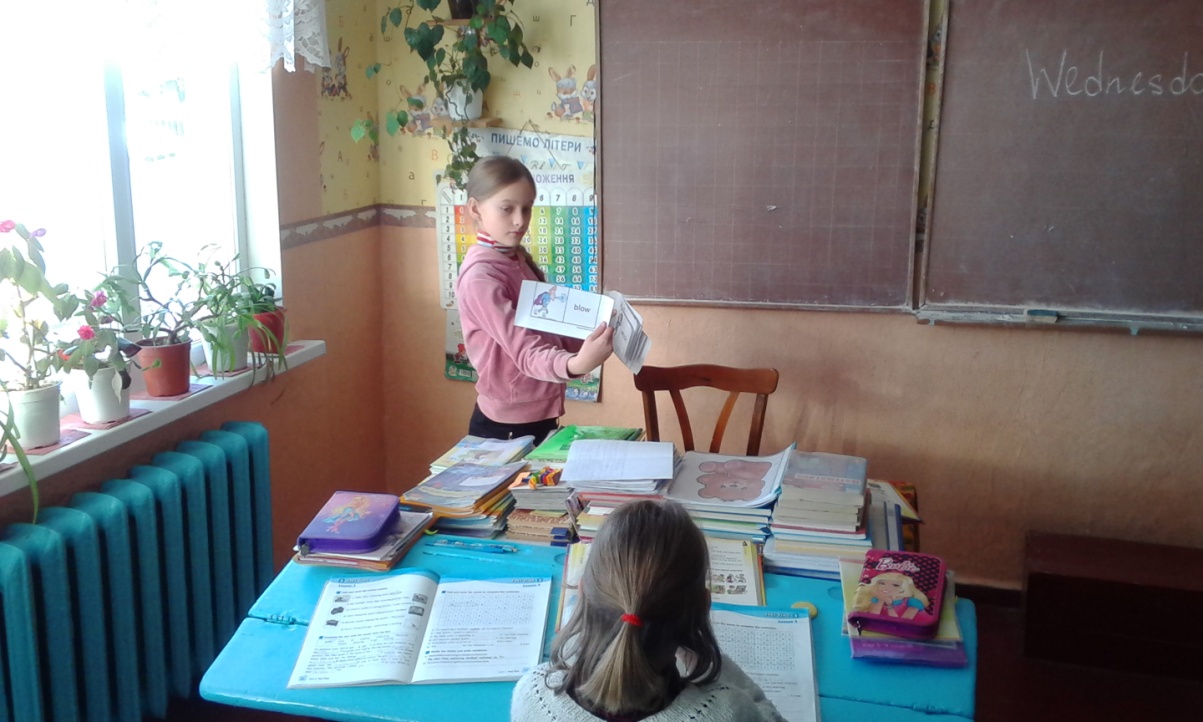 Вивчення скоромовок
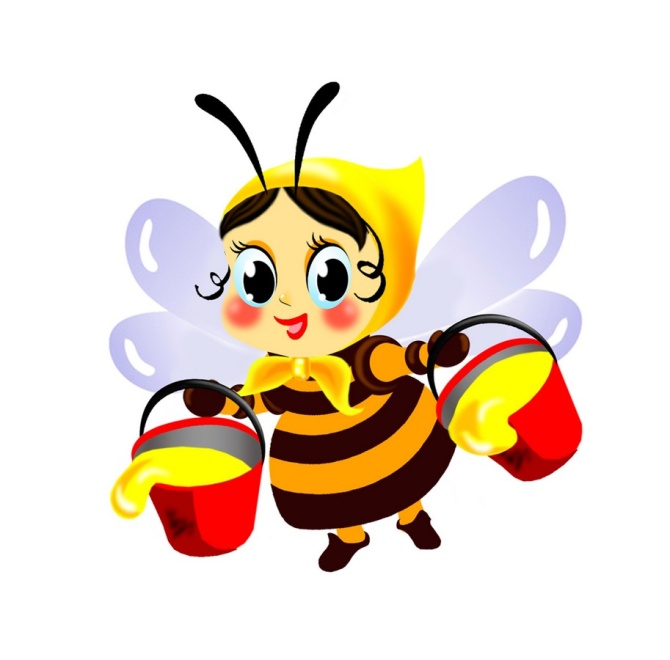 Buzzi bee
Buzzy, buzzy, buzzy bee,Buzzing round from tree to tree.Buzzy, buzzy, buzzy bee,Don’t you dare to buzz near me!Buzzy, buzzy, buzzy bee,Buzzing right in front of me,Buzzy, buzzy, buzzy bee,You don’t listen well, I see!
Numbers
Own, two,I love you.Three, four,Touch the floor.Five, six,Mix and mix.Seven, eight,It is great.Nine, ten,Play again.
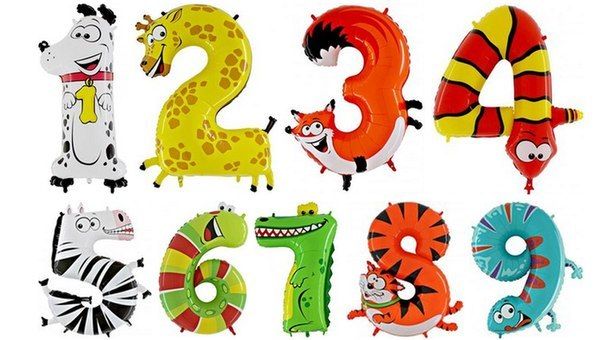